TRƯỜNG TIỂU HỌC ÁI MỘ B
MÔN TOÁN
LỚP 3
ÔN BÀI CŨ
* Tính
a) 20 : 2 + 6                     b) 3 x 9 - 10
=  10    + 6
= 27  - 10
= 17
=   16
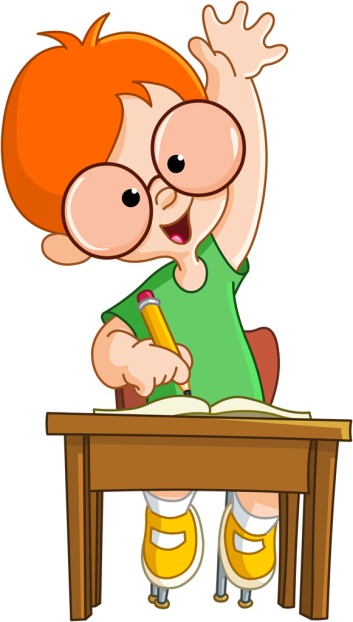 Thứ sáu ngày 17 tháng 9 năm 2021
Toán
Luyện tập (trang 10)
1. Tính:
a) 5 x3 + 132     b)32 : 4 + 106          c) 20 x 3 : 2
= 15    + 132
=   8    + 106
=  60   : 2
=  147
=   114
=  30
A
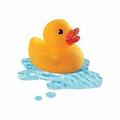 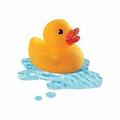 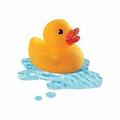 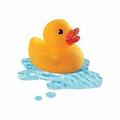 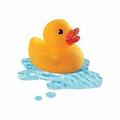 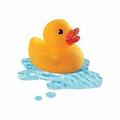 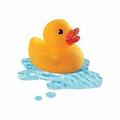 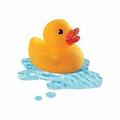 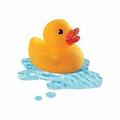 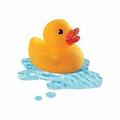 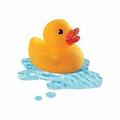 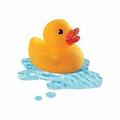 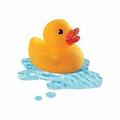 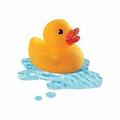 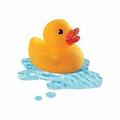 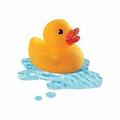 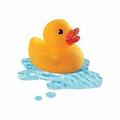 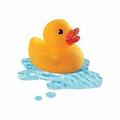 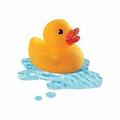 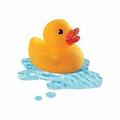 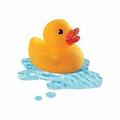 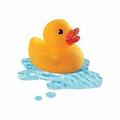 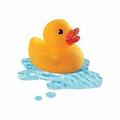 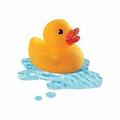 2. Đã khoanh vào  1  số con vịt trong hình nào?
B
4
A
3.Mỗi bàn có 2 học sinh. Hỏi 4 bàn như vậy có bao nhiêu học sinh?
Tóm tắt
1 bàn: 2 học sinh
4 bàn : … học sinh?
Bài giải
4 bàn như vậy có số học sinh  là:
2 x 4 = 8 (học sinh)
Đáp số: 8 học sinh.
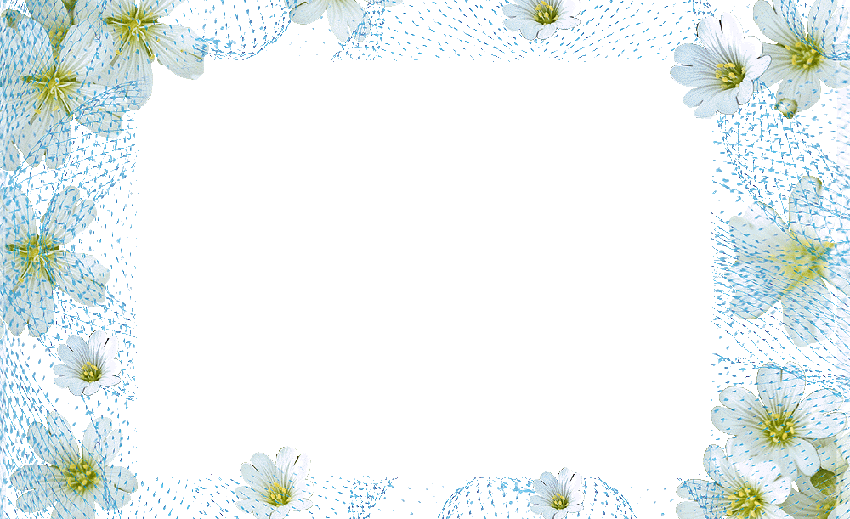 CHÚC CÁC EM HỌC GIỎI!